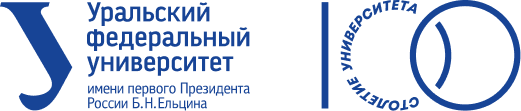 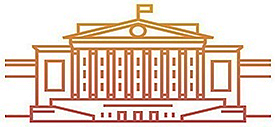 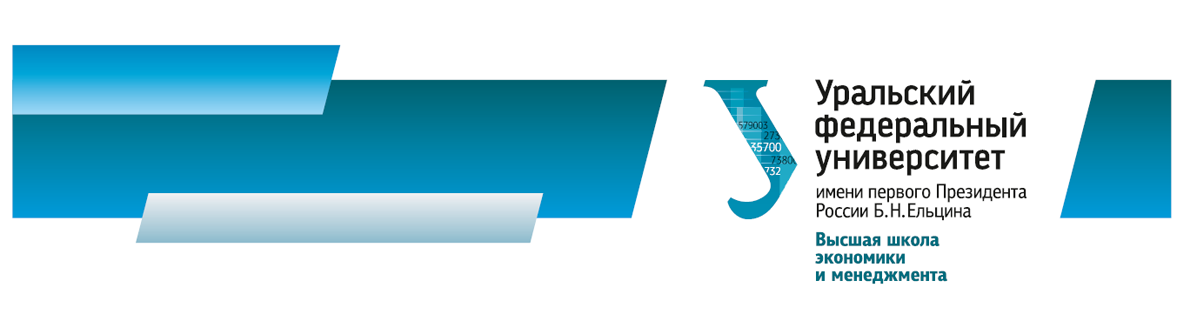 Исследование Центрального Банка Эквадора, как опыта проведения независимой монетарной политики
Мосина Екатерина Алексеевна
Магистрант 1 курса
Разумовская Елена Александровна
Руководитель, доктор экономических наук, профессор
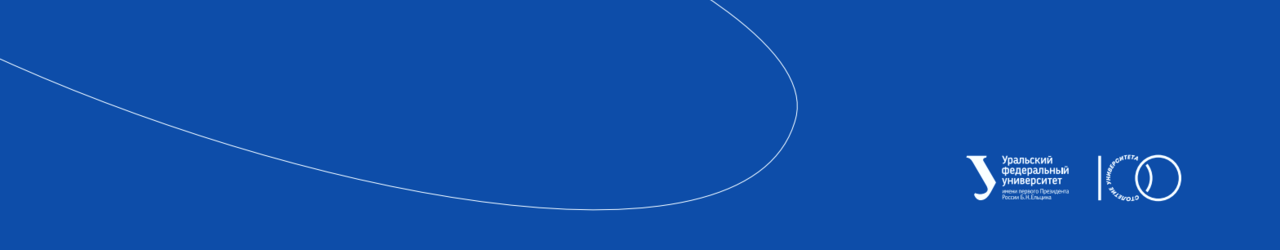 ФИНАНСОВАЯ СИСТЕМА ЭКВАДОРA
Какие учреждения контролируют и регулируют финансовую систему?
Государственный и частный финансовый сектор контролируется Управлением банков, в то время как народный финансовый сектор контролируется Управлением народной экономики.
Роль Управления банков и Управления народной экономики заключается в гарантии того, что финансовые учреждения будут соблюдать действующее законодательство. Также они защищают участников финансовой системы.
Выполняя часть исполнительной функции, отвечает за формулирование государственной политики, а также осуществляет регулирование и надзор денежно-кредитной и валютной деятельности, регулирует страховую сферу и рынок ценных бумаг.
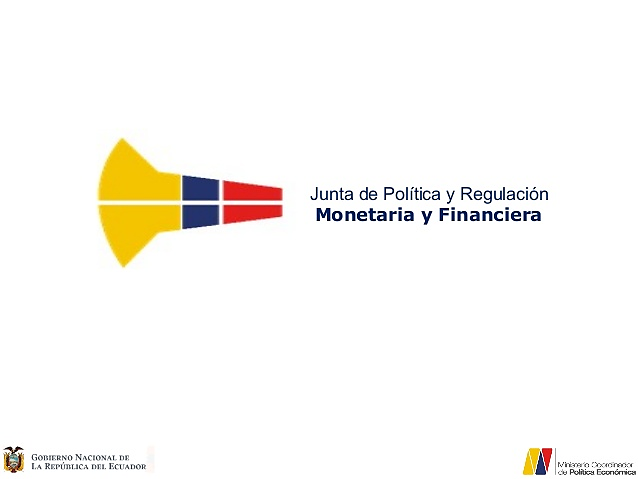 Совет по денежно-кредитной и финансовой 
политике и регулированию
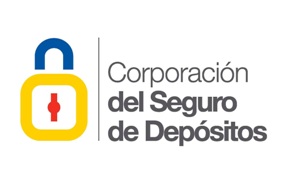 Корпорация
Страхование
Депозитов
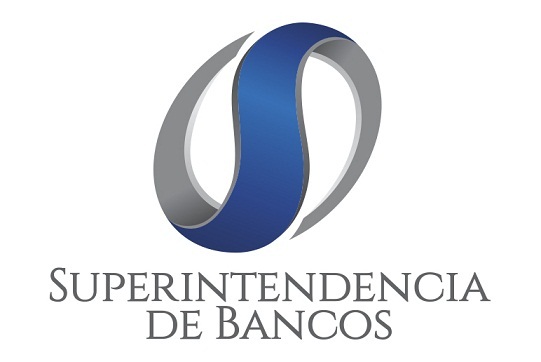 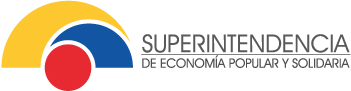 Корпорация защищает государственные ресурсы, инвестированные в частные финансовые организации, от возможного риска неплатежеспособности и ликвидации учреждения.
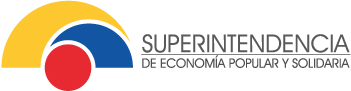 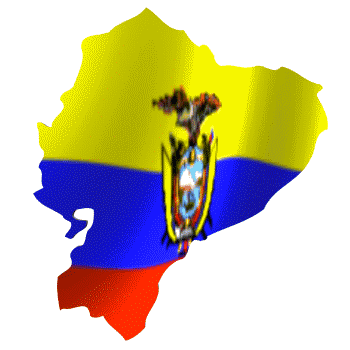 ФИНАНСОВЫЙ СЕКТОР
НЕФИНАНСОВЫЙ СЕКТОР
Официальная валюта Эквадора – доллар США с 11 января 2000 г.
В Эквадоре действуют 23 частных банка и 603 сберегательных и кредитных кооператива.
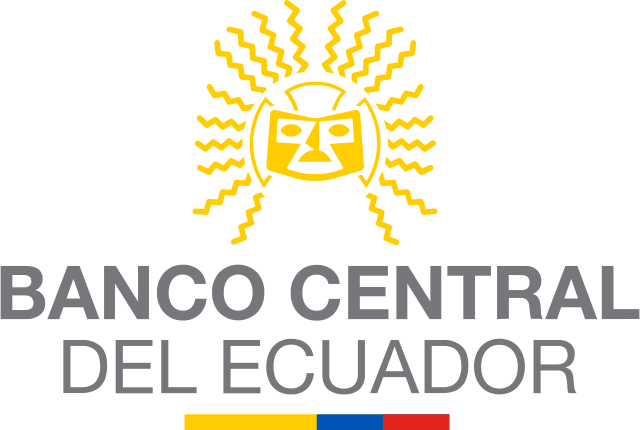 ЦЕНТРАЛЬНЫЙ БАНК 
ЭКВАДОРА
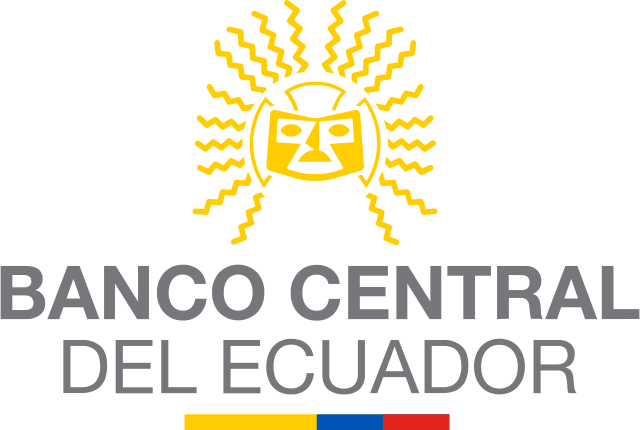 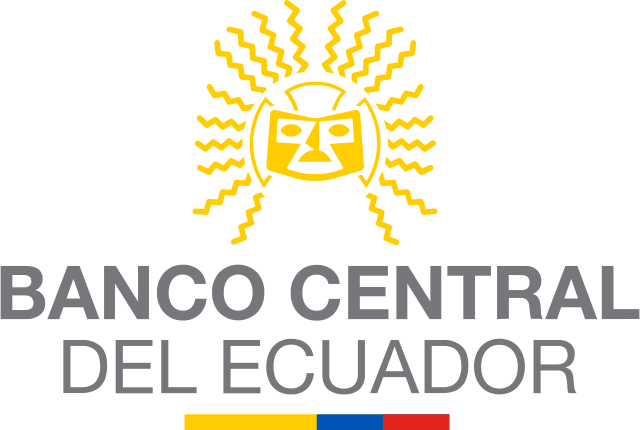 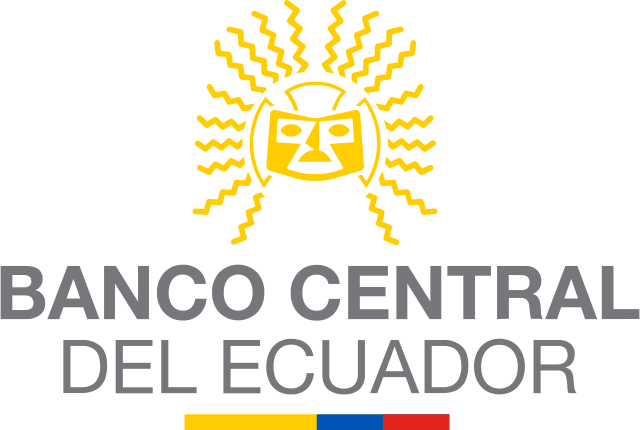 ЦЕНТРАЛЬНЫЙ БАНК 
ЭКВАДОРА
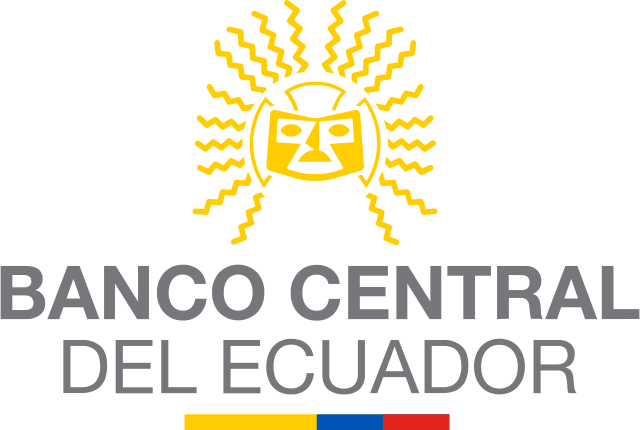 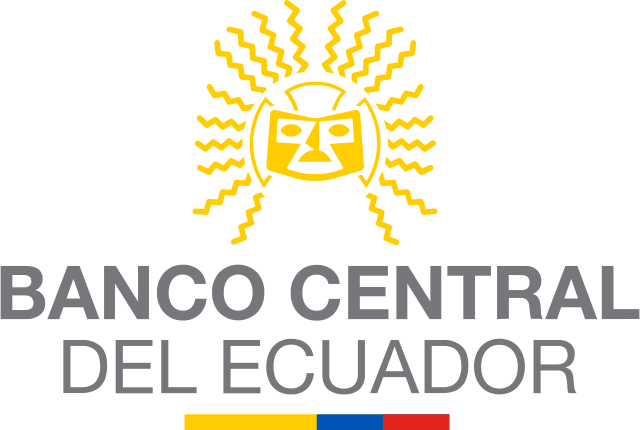 Цель
Осуществление денежно-кредитной, финансовой и валютной политики государства; управление платежной системой; осуществление депозитарной деятельности; управление резервами государства; агрегирование информации и статистических данных для стимулирования макроэкономического развития
Задачи:
способствовать финансовой стабильности и интеграции в мировую финансовую систему, 
поддерживать укрепление государственного, частного, народного секторов,
быть эталоном для центральных банков на международном уровне
Центральный банк Эквадора (BCE) 10 августа 1927 г.
Основные функции Центрального Банка Эквадора
Функции Центрального банка Эквадора
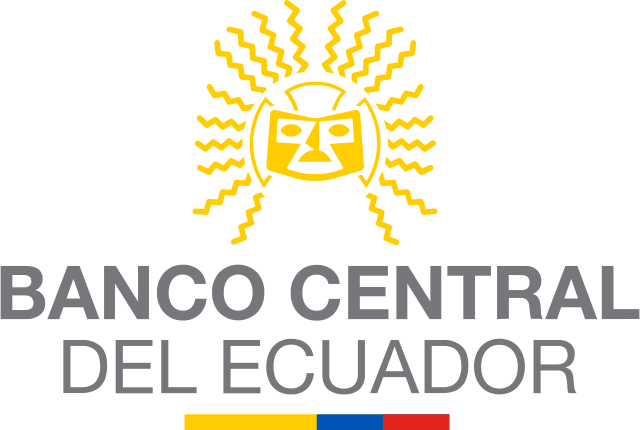 Фискальные исследования, Платежный баланс
Резервные инвестиции, хранение ценных бумаг
Денежно-кредитная и финансовая статистика
Статистика внешней торговли
Реестр частного внешнего долга и прямых иностранных инвестиций
Утверждение и оценка бюджетов государственных финансовых учреждений
Фонд ликвидности, Платежная система
Выпуск и обслуживание внутреннего долга
Это основные услуги, выполняемые Центральным банком Эквадора.
ЭКОНОМИЧЕСКИЕ ПОКАЗАТЕЛИ 
ЦЕНТРАЛЬНОГО БАНКА ЭКВАДОРА
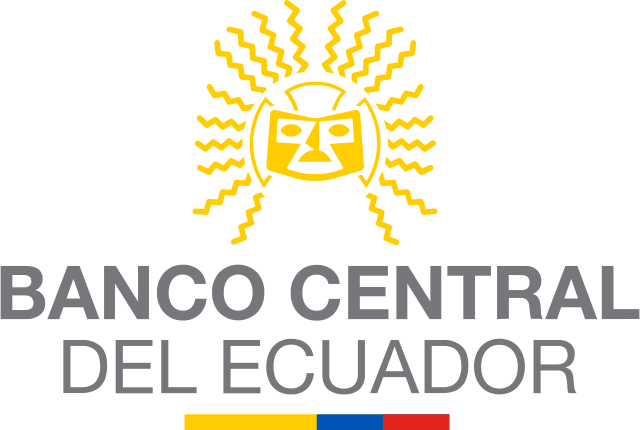 Нефтяной сектор
Январь-июль 2022
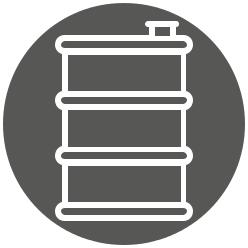 Предложение нефтепродуктов
Тысячи баррелей и годовые колебания в%
Производство
Тысячи баррелей и годовые колебания в%
Топливная субсидия
млн долларов США и годовое отклонение в%
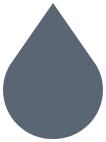 ОБЩЕЕ ПРОИЗВОДСТВО
144.264 -10.2%

ГОСУДАРСТВЕННЫЙ СЕКТОР
114.692  -9.4%

ЧАСТНЫЙ СЕКТОР
29.571  -13.1%
Производство
Производные
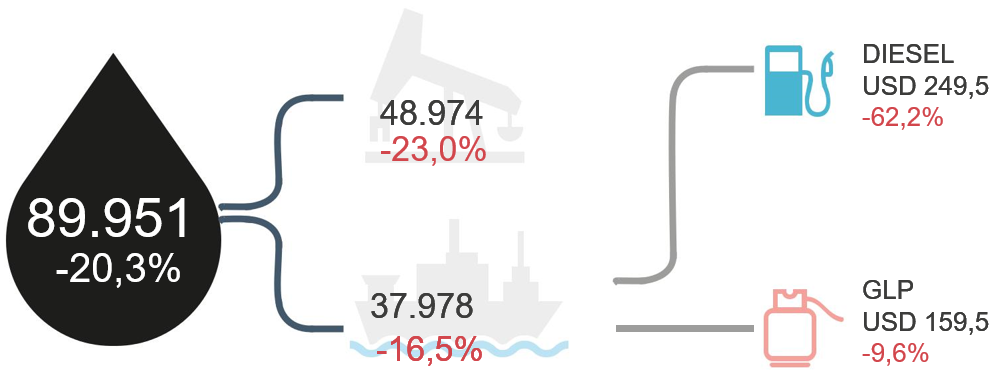 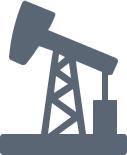 Общее 
предложение
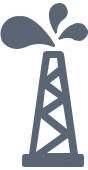 импорт
Производные
Цены на сырую нефть
В долларах США (октябрь 2018 г. - октябрь 2020 г.)
Цена барреля нефти по состоянию на октябрь 2020 г.
Месячное изменение в%
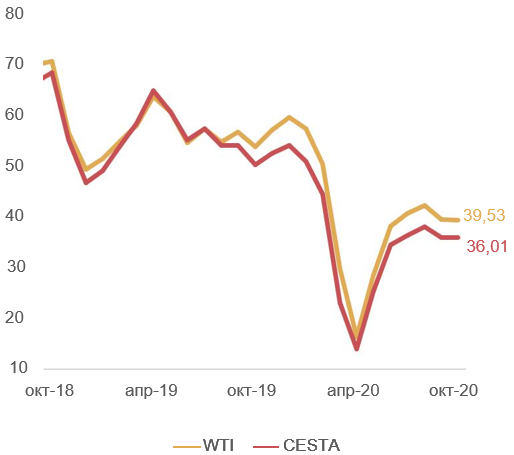 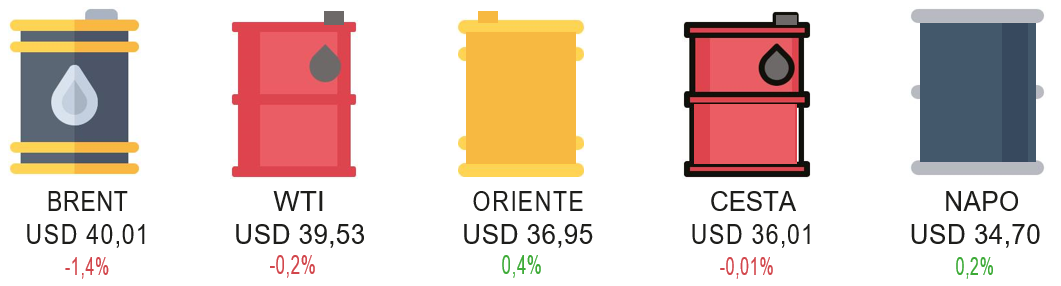 Источник: Центральный Банк Эквадора
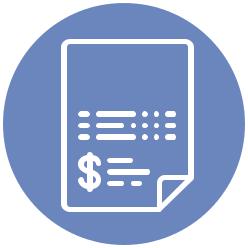 Налоговые поступления
Январь - июль 2022
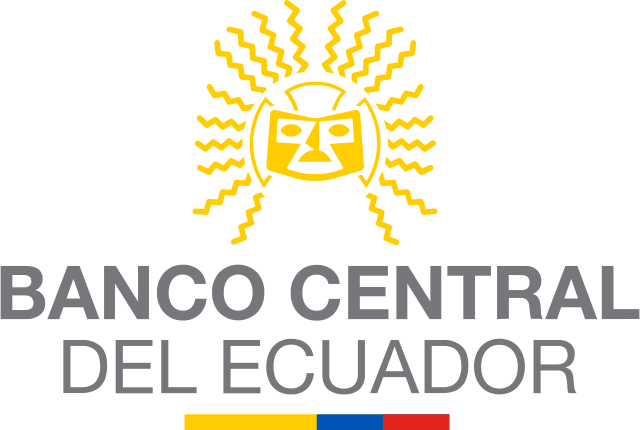 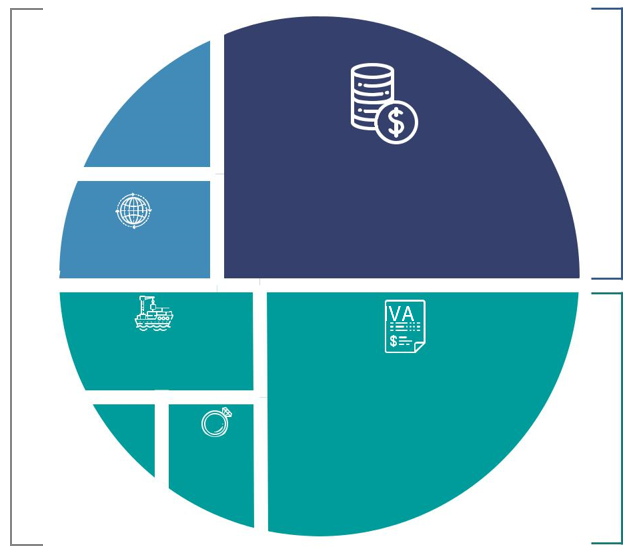 USD 5.666 MM
Налоговые поступления
НЕПОСРЕДСТВЕННЫЕ
ЯНВ - НОЯБРЬ 2020
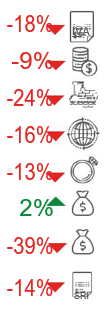 НДС Внутренние операции
Подоходный налог
НДС импорт
Налог на отток валюты
Внутренние операции ICE
Прочие прямые налоги
Прочие косвенные налоги
Общий эффективный сбор SRI
Прочие 
прямые
налоги
USD 677 MM
Подоходный налог
USD 4.106 MM
USD 11.314 MM
Налоговые
 поступления
ОБЩИЕ
ЯНВ-НОЯБРЬ 2020
Налог на отток 
иностранной валюты
USD 882 MM
USD 5.646 MM
Налоговые поступления
КОСВЕННЫЕ
ЯНВ - НОЯБРЬ 2020
НДС импорт
USD 1.265 MM
НДС Внутренние 
Операции
USD 3.690 MM
Прочие 
косвенные
Внутренние 
операции ICE
USD 522 MM
Эволюция общей эффективности налогов
Январь-ноябрь
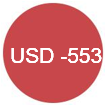 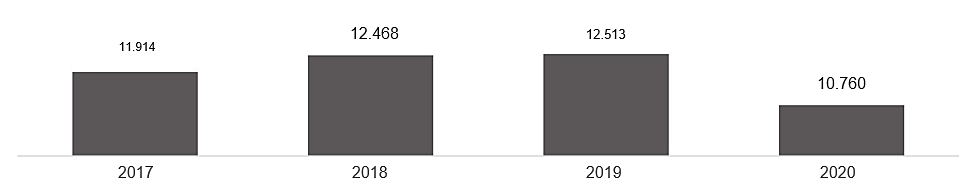 Кредитные записи
и компенсации
Источник: Центральный Банк Эквадора.
Международный сектор
Июль 2022
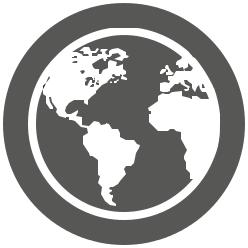 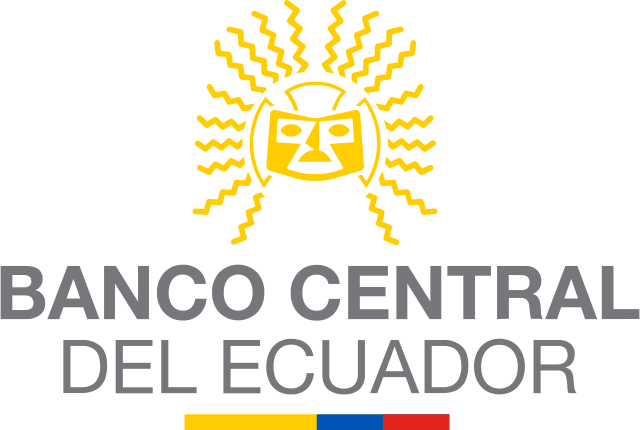 ФОНДОВЫЙ РЫНОК
ПРОЦЕНТНЫЕ СТАВКИ
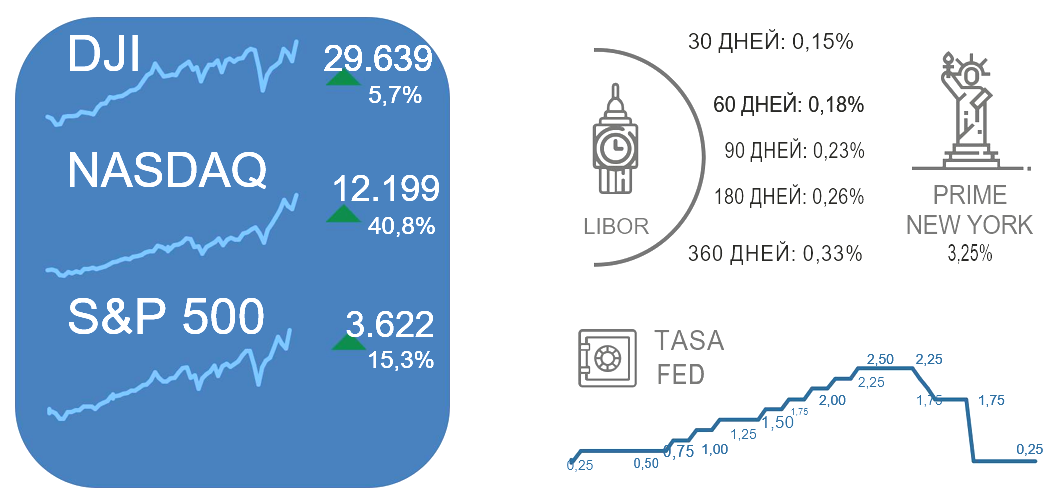 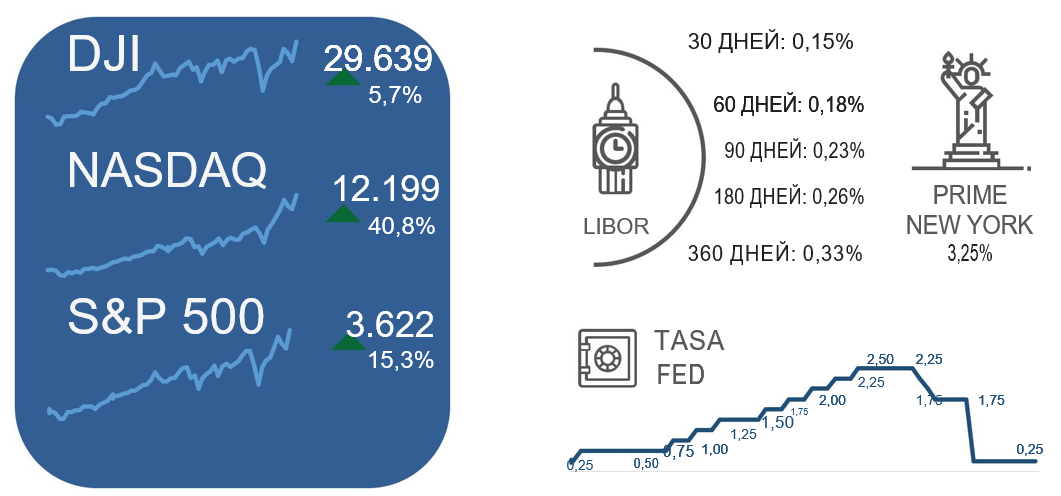 СТАВКА 
ФЕДЕРАЦИИ
июль 21
июль 18
июль 19
июль 20
июль 22
июль 17
Источник: Центральный Банк Эквадора
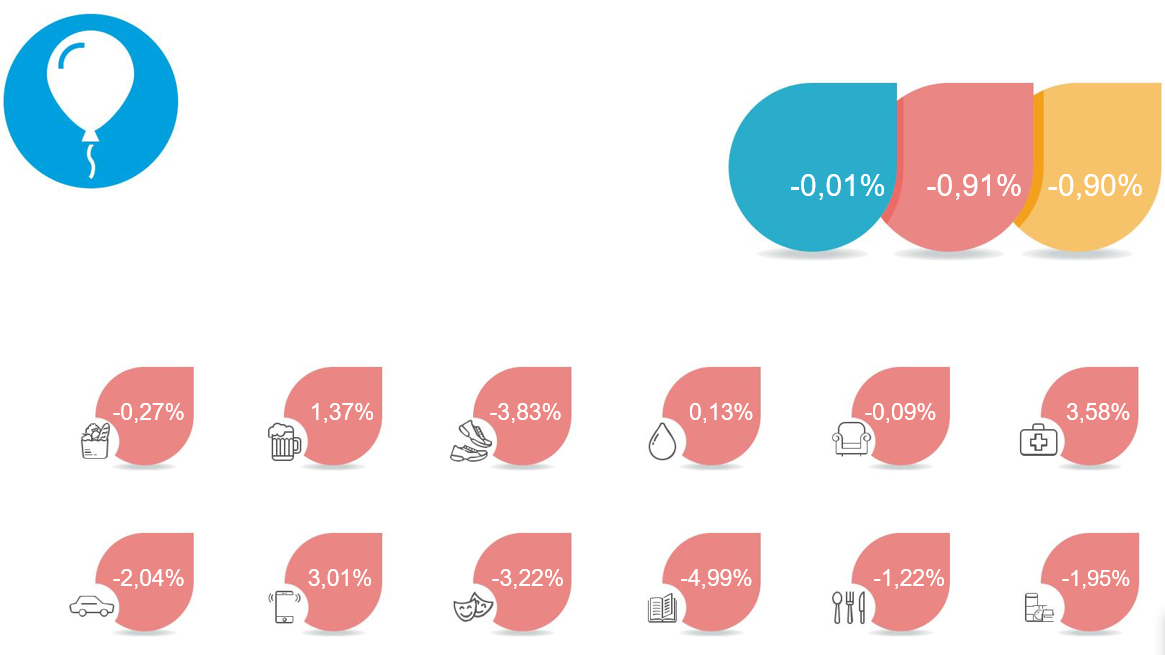 Изменение ИПЦ
Инфляция
Июль 2022
Ежегодно     Накопительный
                                          итог
ежемесячно
Годовое изменение по категориям потребления
Мебель и 
предметы
для дома*
Продукты питания 
и Напитки Безалкогольные
Жилье, вода,
электричество 
и прочее *
Алкогольные напитки и табак *
Одежда
и обувь
Здоровье
ежегодно
ежегодно
ежегодно
ежегодно
ежегодно
ежегодно
Товары и услуги
Различные
Отдых и
Культура
Рестораны 
и Отели
Транспорт
Связь
Образование
ежегодно
ежегодно
ежегодно
ежегодно
ежегодно
ежегодно
Источник: Центральный Банк Эквадора
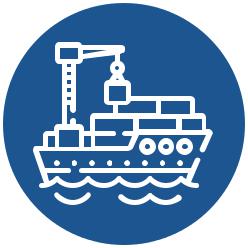 Международная торговля
Январь-июль 2022
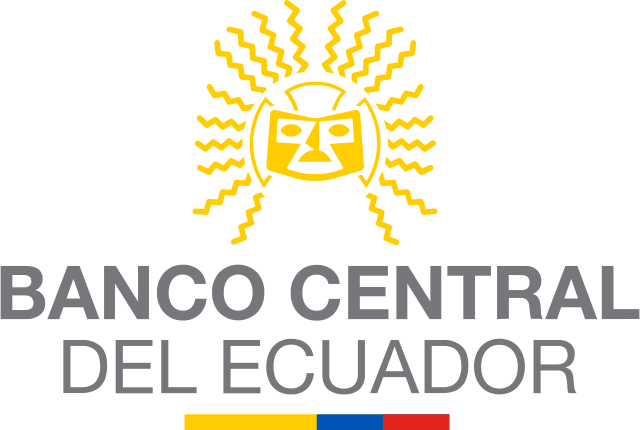 ЭКСПОРТ
16.458 USD
Годовое отклонение: -10,7%
Ненефтяной экспорт
USD 12.260 MM
Годовое отклонение: 10,5%
Экспорт нефти
USD 4.198 MM
Годовое отклонение: -42,7%
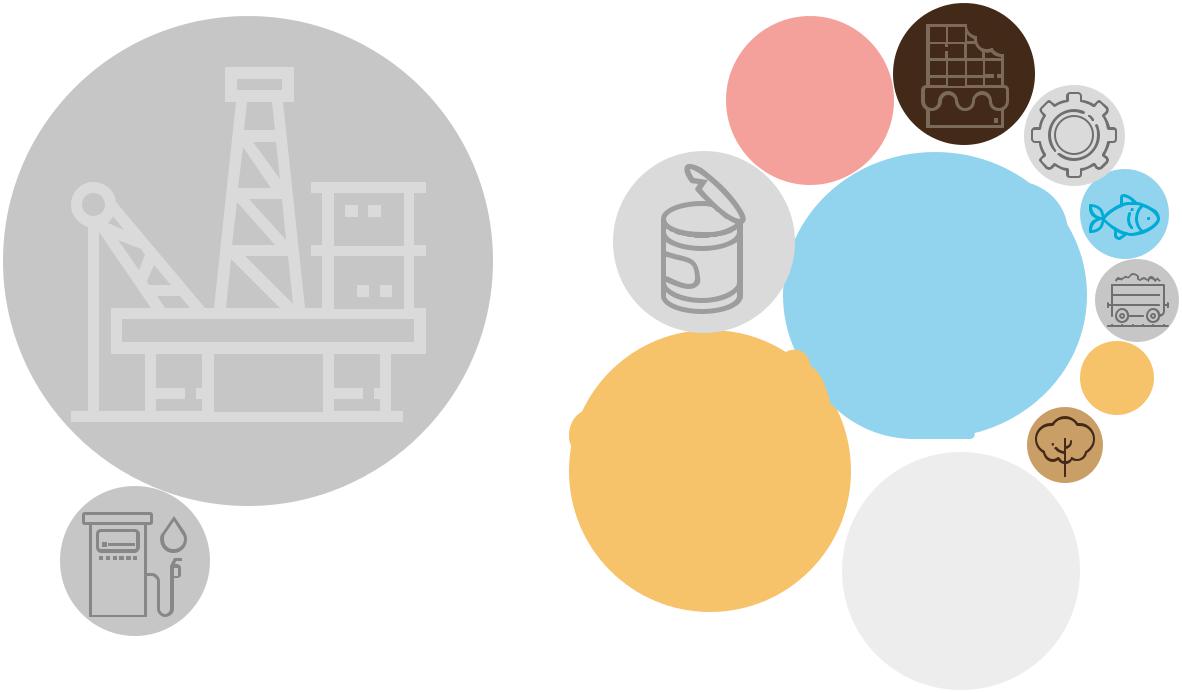 Какао
USD 709 MM
26,9%
Прочие изделия из металла
USD 261 MM; -8,3%
Цветы
USD 693 MM
-6,9%
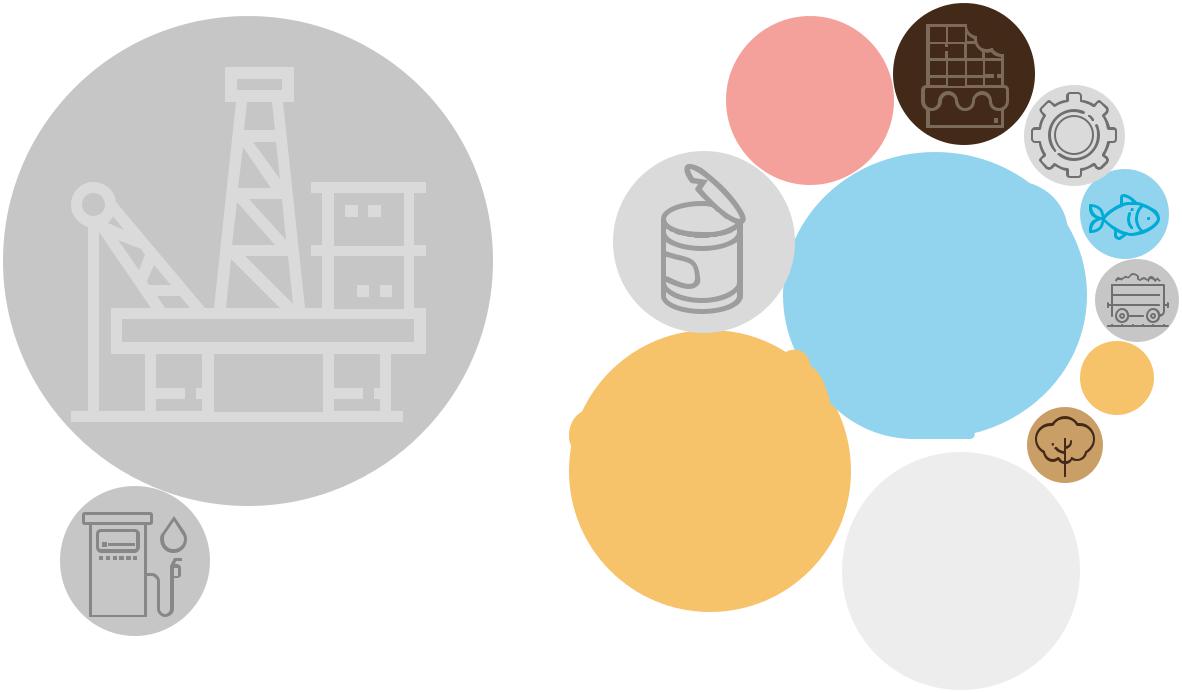 Тунец и рыба
USD 272 MM; 1,2%
Консервы
USD 988 MM
-2,0%
Сырая
USD 3.748 MM
-42,2%
Креветки
USD 3.169 MM
-1,2%
Горнодобывающая промышленность
USD 646 MM; 176,2%
Растительные экстракты и масла
USD 127 MM; -2,3%
Бананы
USD 3.109 MM
15,4%
Древесина
USD 464 MM; 104,1%
Другие
USD 53 MM
-9,4%
Производные
USD 450 MM; -47,2%
Источник: Центральный Банк Эквадора.
Страны риска
Июль 2020
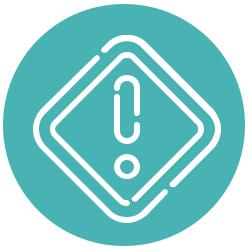 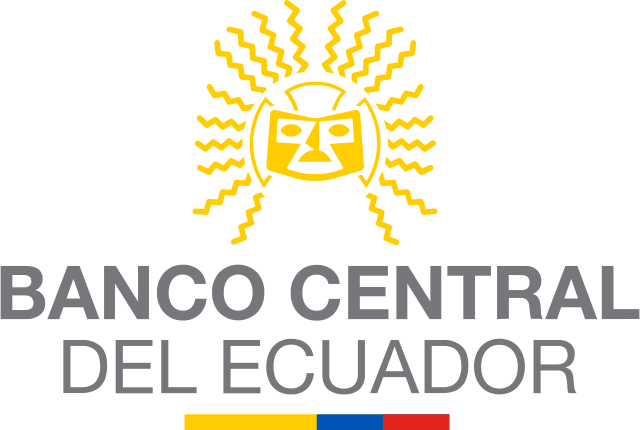 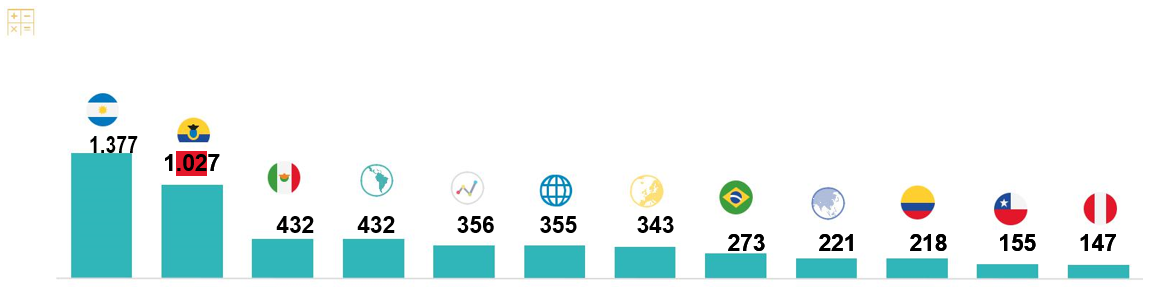 Среднемесячный риск
Аргентина

Эквадор

Мексика

Латинская 
Америка

Глобальный

Развивающиеся 

Европа

Бразилия

Азия

Колумбия
 
 
Чили
     
Перу
Источник: Центральный Банк Эквадора
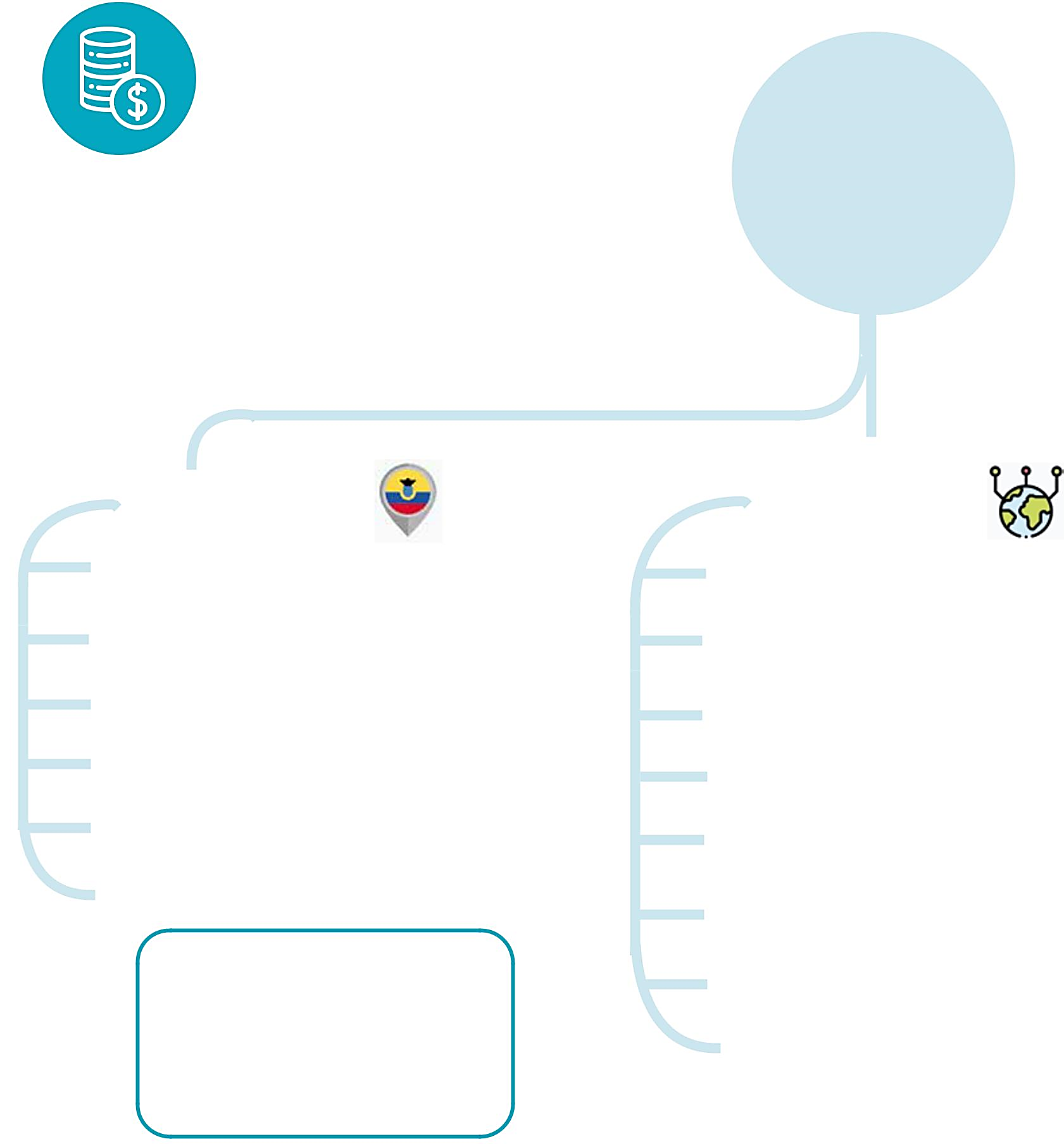 Долг 
государственного 
сектора
Июль 2022
Совокупный долг
USD 59.923 MM

Долг / ВВП
62,0%
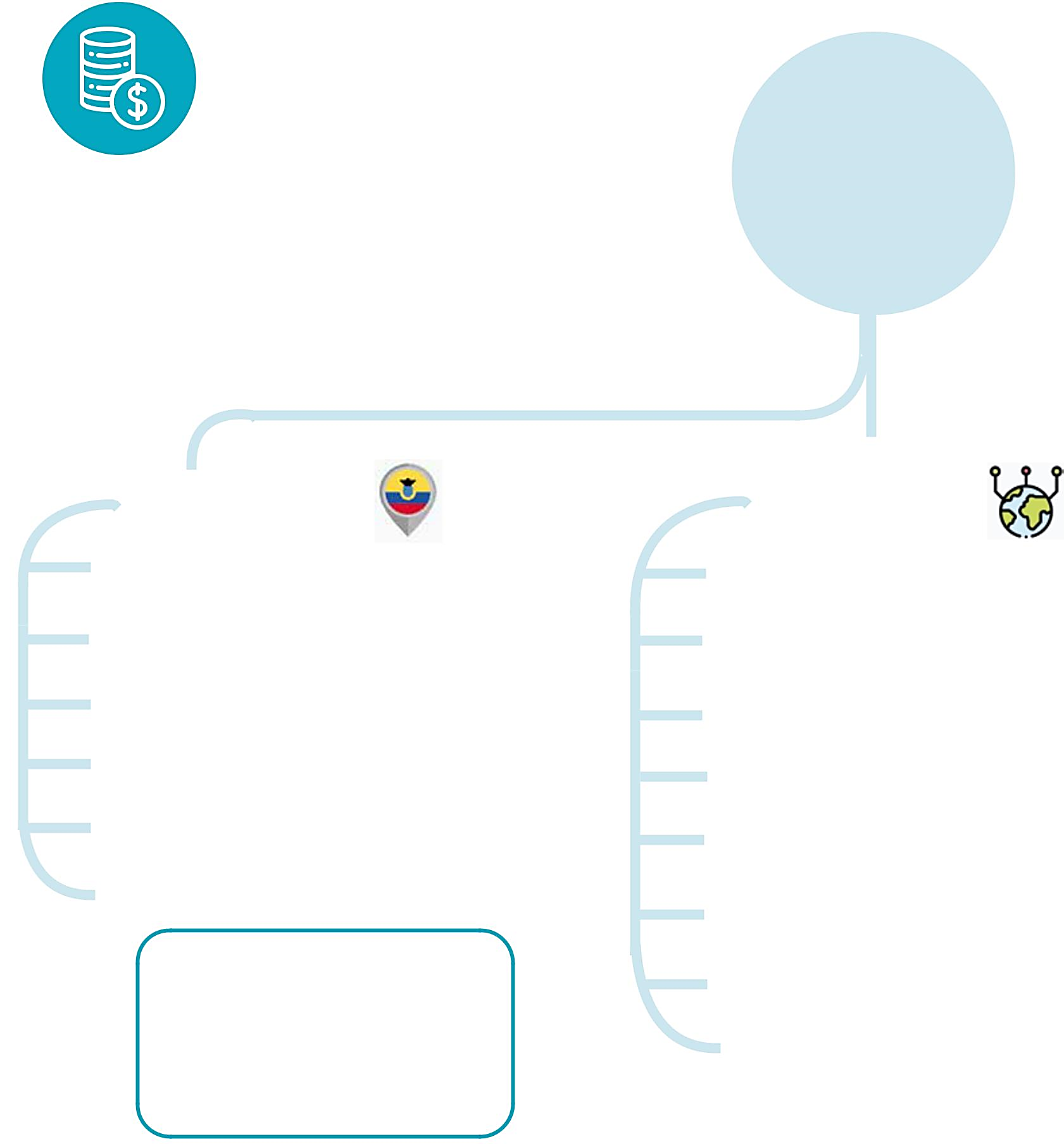 Внешний
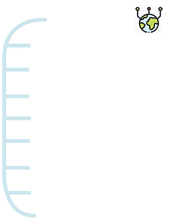 Внутренний
Банки  USD 1.473 MM
Правительства USD 5.903 MM
Международные организации USD 15.881 MM
Провайдеры USD - MM
Облигации, выпущенные на международных рынках
USD 17.910 MM
Обязательства по нематериальным договорным правам
USD 564 MM
Предварительные продажи нефти USD 29 MM
Специальные права заимствования – SDR USD 592 MM
Облигации, выпущенные на национальном рынке 
с  участием частных владельцев USD 1.032 MM

Облигации, выпущенные на национальном рынке 
публичными держателями USD 12.984 MM
Банк развития Эквадора USD 1.459 MM
Центральный Банк Эквадора USD 500 MM
Неоплаченные обязательства, зарегистрированные  
в закрытых бюджетах USD 1.086 MM

Социальная защита USD 508 MM
Рейтинг долга
Fitch
Moody’s
S&P
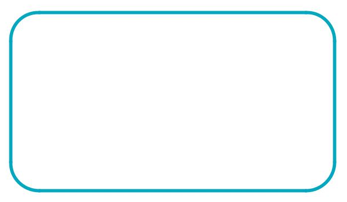 B-
CAA3
B-
Источник: Центральный Банк Эквадора
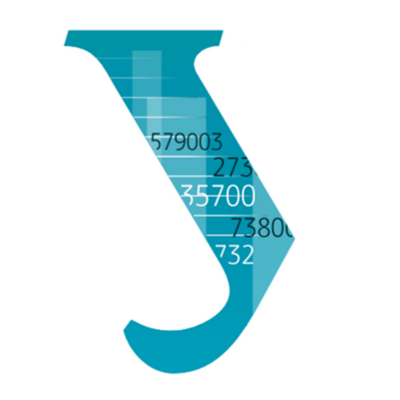 Благодарю за внимание
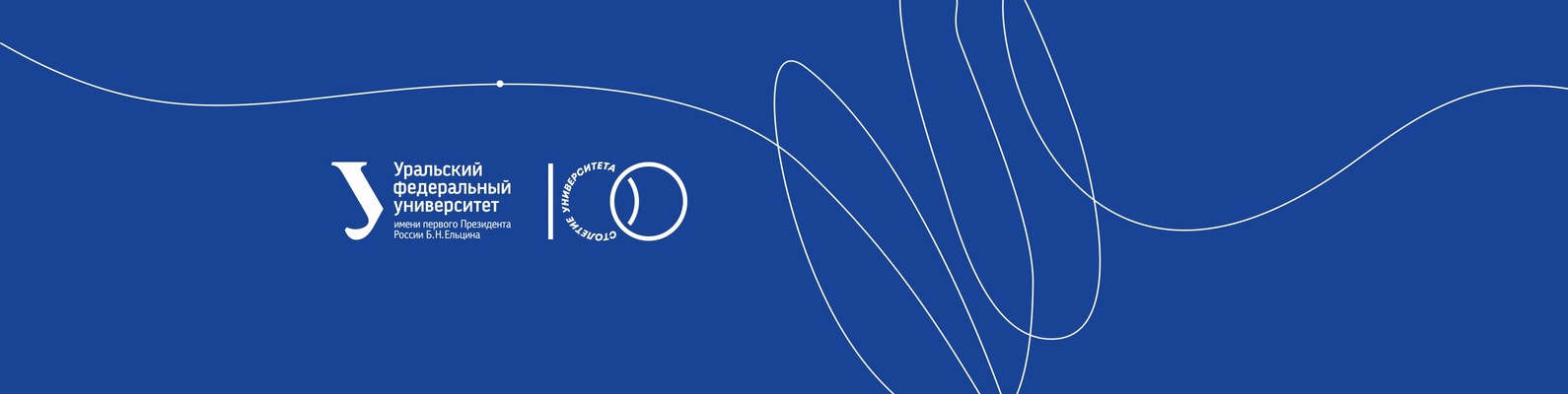